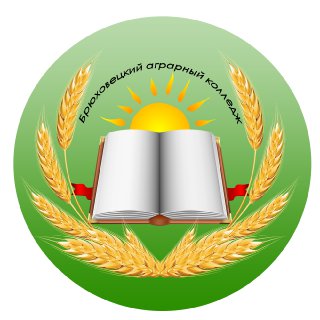 Результат  успеваемости и посещаемости учебных групп ГБПОУ КК  «Брюховецкий аграрный колледж» по специальности  35.02.07 Механизация сельского хозяйства.  по   итогам первого  семестра 2022-2023 учебный год.По специальности  35.02.07 Механизация сельского хозяйства. обучается 107  человек: из  них обучающихся на «5»- 14  человек, на «4-5»- 39 человек, на «4»- 10 человек, на «4-3»-  44 человека.